TIẾT 41
Bài 3. LUYỆN TẬP CẤP SỐ CỘNG
KIỂM TRA BÀI CŨ
III
II
I
BÀI TẬP TNKQ
BÀI TẬP SGK
CẤP SỐ CỘNG
I. KIỂM TRA BÀI CŨ
SỐ HẠNG TỔNG QUÁT
ĐỊNH NGHĨA CẤP SỐ CỘNG
TÍNH CHẤT CÁC SỐ HẠNG CỦA CẤP SỐ CỘNG
[Speaker Notes: Note: hiệu ứng xuất hiện…]
CẤP SỐ CỘNG
II. BÀI TẬP TNKQ
Câu 1
Trong các dãy số sau, dãy số nào là một cấp số cộng?
C
Bài giải
Chọn C
Câu 2
A
Bài giải
Chọn A
Câu 3
B
Bài giải
Chọn B
Câu 4
D
A. 80.		B. 30.		C. 70.		D. 50.
Bài giải
Chọn D
Câu 5
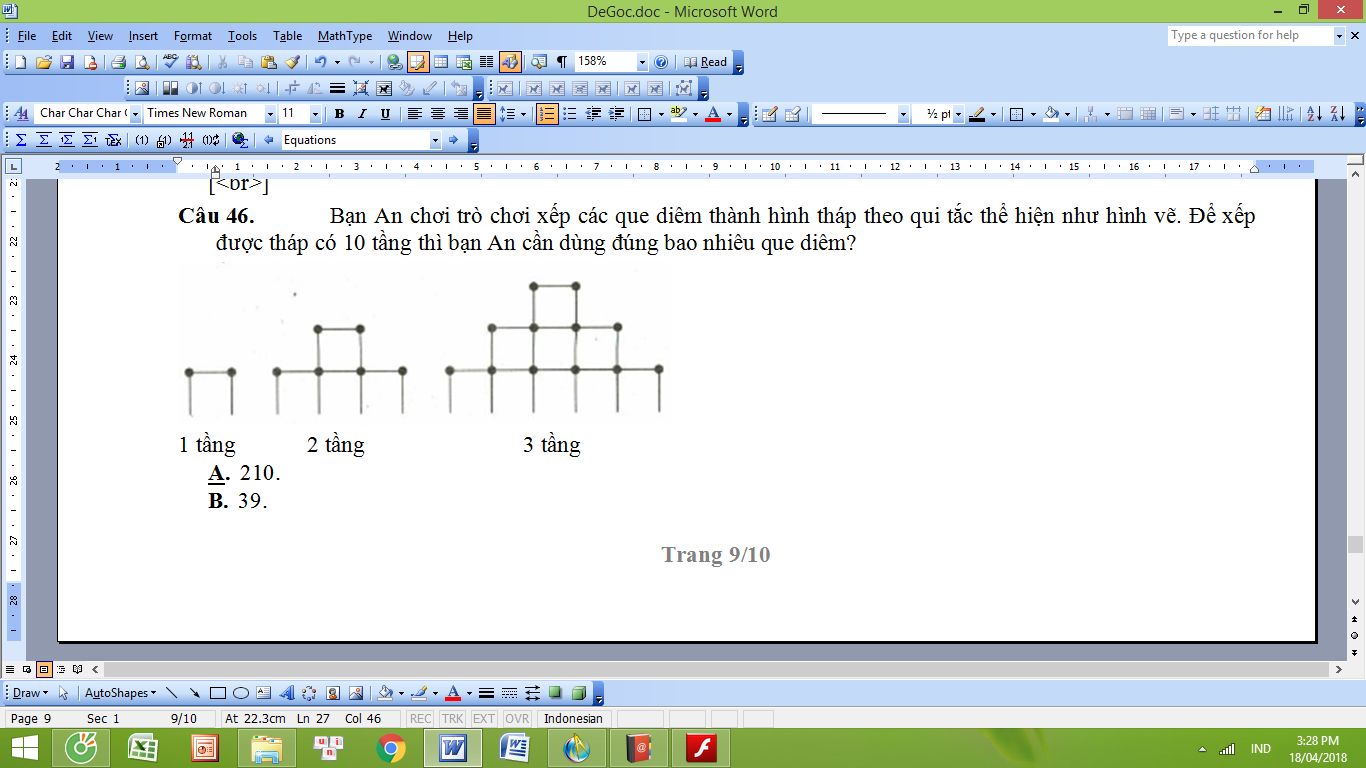 A
Chọn A
Bài giải
……..........
III. BÀI TẬP SGK
Bài tập 1/97
Bài giải
Bài tập 1/97
Bài giải
Bài tập 2a/97
Tìm số hạng đầu và công sai của các cấp số cộng sau, biết
Bài giải
Bài tập 3/97 SGK
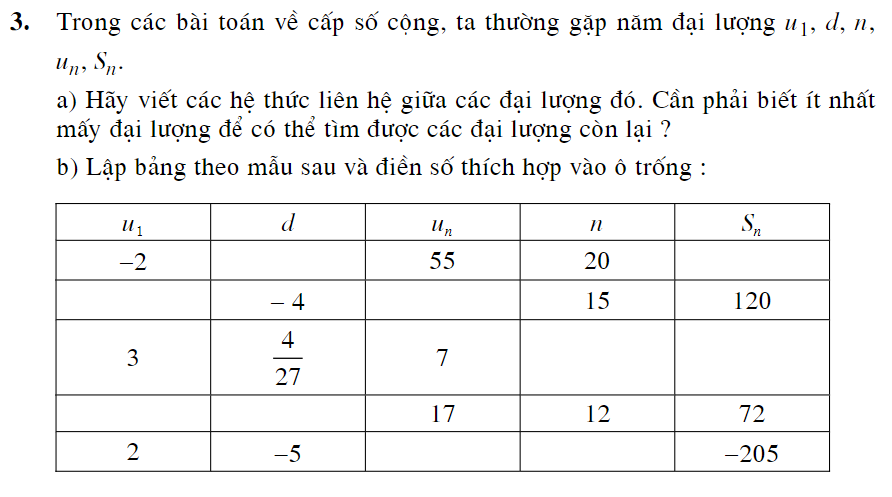 Bài tập 2a/97
Tìm số hạng đầu và công sai của các cấp số cộng sau, biết
Bài giải
Bài tập 4/98
a) Viết công thức để tìm độ cao của một bậc tùy ý so với mặt sân
b) Tính độ cao của sàn tầng hai so với mặt sân
Bài giải
b) Chiều cao mặt sàn tầng hai so với mặt sân là
Câu 1
B
Bài giải
Chọn B
Câu 2
B
Bài giải
Chọn B
Câu 3
A
Bài giải
Chọn A
Câu 4
D
Bài giải
Chọn D
Câu 5
Bạn An muốn mua tặng mẹ một món quà trị giá 1.025.000đ. Để tạo sự bất ngờ cho mẹ, bạn bí mật thực hiện kế hoạch nuôi heo đất từ số tiền tiêu vặt hàng ngày của mình như sau. Ngày đầu tiên bạn bỏ vào heo đất 5000đ, các ngày tiếp theo, mỗi ngày bạn bỏ vào heo đất nhiều hơn ngày trước đó 1000đ. Hỏi bạn An phải thực hiện kế hoạch trong bao nhiêu ngày thì có đủ tiền mua quà tặng mẹ?
Bài giải
A. 39 ngày.		B. 40 ngày.	      C. 41 ngày.	          D. 50 ngày.
Câu 5
Bạn An muốn mua tặng mẹ một món quà trị giá 1.025.000đ. Để tạo sự bất ngờ cho mẹ, bạn bí mật thực hiện kế hoạch nuôi heo đất từ số tiền tiêu vặt hàng ngày của mình như sau. Ngày đầu tiên bạn bỏ vào heo đất 5000đ, các ngày tiếp theo, mỗi ngày bạn bỏ vào heo đất nhiều hơn ngày trước đó 1000đ. Hỏi bạn An phải thực hiện kế hoạch trong bao nhiêu ngày thì có đủ tiền mua quà tặng mẹ?
Bài giải
C
A. 39 ngày.		B. 40 ngày.	      C. 41 ngày.	          D. 50 ngày.
Vậy bạn An phải thực hiện kế hoạch trong 41 ngày.
Chọn C